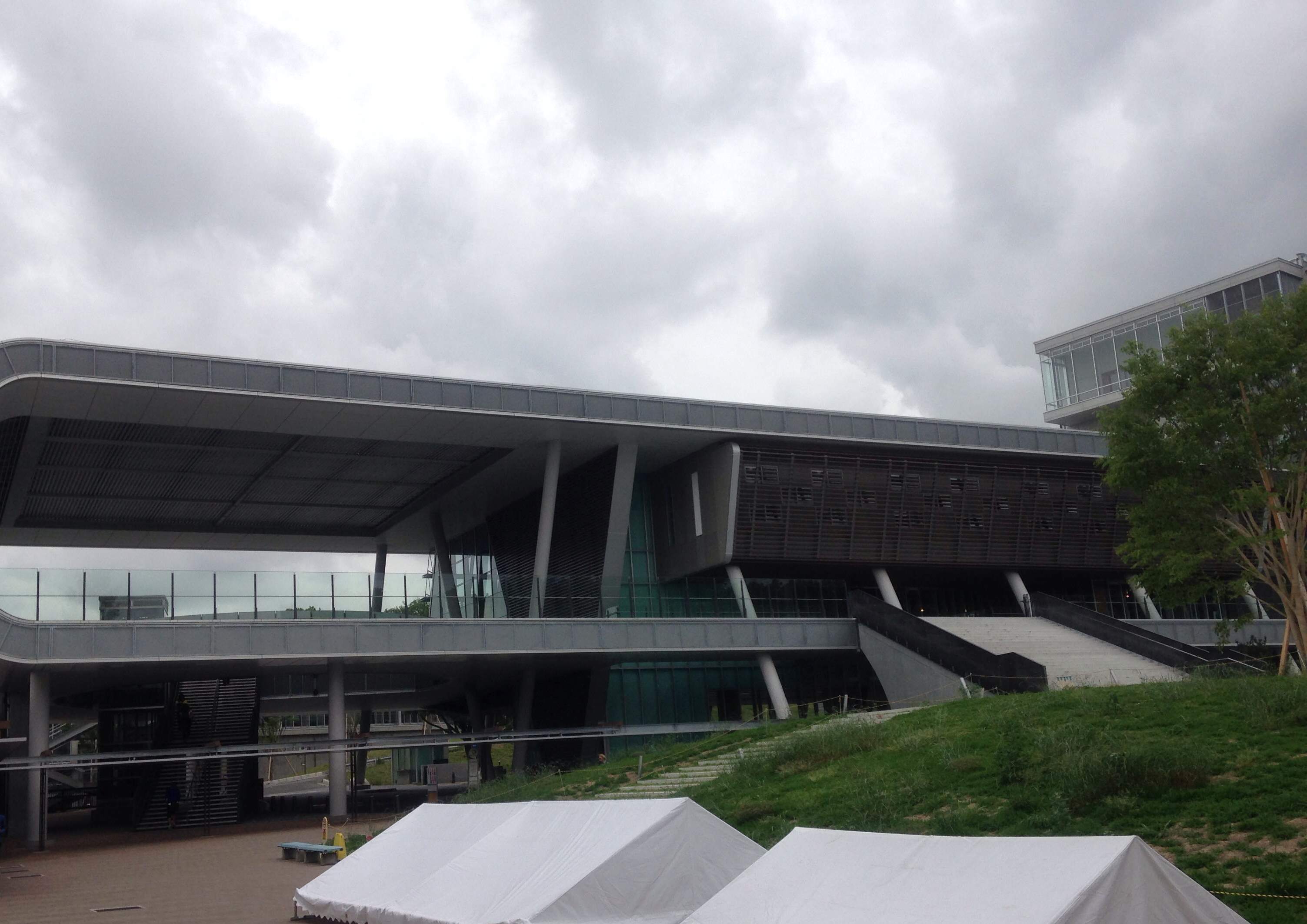 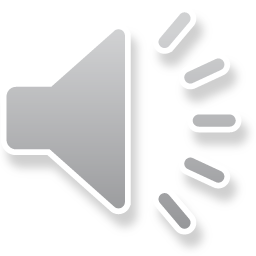 2020年度　留学説明会
大東文化大学　外国語学部　英語学科
1
単位振替
留学先大学・語学学校での修得単位

４８単位

まで大東文化大学の単位に振替可能
2
英語圏長期留学の種類
１. 大東文化大学奨学金留学

２. 大東文化大学との交流協定による交換留学
　
３．授業料減免プログラムによる留学
　
４．私費留学
3
1. 大東文化大学奨学金留学
英語学科に承認を受けた教育機関に留学
（『徑みち』で過去の派遣学校一覧を参照）
※過去に承認されたことない大学へ留学希望の場合、教授会承認が必要です。早目に相談してください（担当　平野）。

募集人数： ２名
資格： 現1年生以上
奨学金
大東文化大学授業料相当額＋上限100万円支給
4
「埼玉発世界行き」奨学金
対象：
　現1年生（2年次に留学）または埼玉県在住の者
　英語圏（留学２～３）への留学者
　フランス語圏への留学者
支給額：２０万円以内　
詳細は「グローバル人材センター埼玉」ホームページを参照
http://www.ggsaitama.jp/
※その他 単位振替を希望の場合 外部の奨学金（トビタテ留学ジャパン等）で留学する場合も選考試験に応募すること
5
２．大学との交流協定による交換留学
フィンドレー大学

募集人数：１名
（予定）

　　　　　　　特典
フィンドレー大学の授業料免除
（大東文化大学の学費は必要）

資格：TOEFL 500 (IBT61)　（語学学校あり）
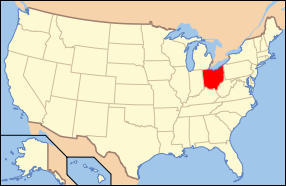 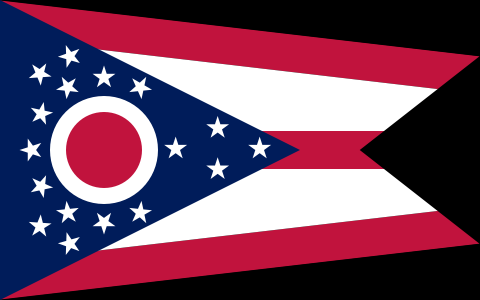 6
留学費用　フィンドレー大学
交換留学、１学期（8月～12月）の計算
★現地で支払うもの
語学学校費、学部授業料、学生活動費、一般サービス費・・・免除
食費及び寮費　　	約61万円～	（入る寮によって値段は異なります。）
教科書		約8万円～
※その他個人の生活費がかかります

★日本で支払うもの
保険（1年間) 	 約10万円	渡航費	約24万円

秋・春学期（８月～５月）の場合は約170万円の残高証明が必要です。
※1ドル=120円としての概算です。
※各大学の費用は予告なく変更になる場合があります。
7
２．大学との交流協定による交換留学
サウスイーストミズーリ州立大学


募集人数：
　　１人


　　　　　　　　　　　　　　　　　　　　
特典
サウスイーストミズーリ州立大学の授業料免除
（大東文化大学の学費は必要）

資格：TOEFL 500 (IBT61)　（語学学校あり）
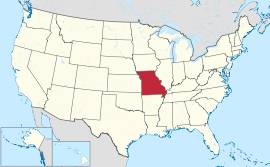 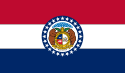 8
留学費用 サウスイーストミズーリ州立大学
交換留学　２学期 [８月-5月] の計算

★現地で支払うもの
授業料	・・・・・	免除		教科書・物品購入		約4万4千円
寮費　　　　　	約80万円	個人経費		約12万円
食費		約36万円	
		
★日本で支払うもの
保険（１年)	約10万円	渡航費	約26万円

合計約150万円の残高証明が必要です。


※1ドル=120円としての概算です。
※各大学の費用は予告なく変更になる場合があります。
9
３．授業料減免プログラムによる留学
サウスイーストミズーリ州立大学


募集人数：
　　上限なし



　　　　　　　　　　　　　　　　　　　　費用
ミズーリ州居住者の学費と同額に減額
＊この他に手数料や諸費用がかかります。（後述）
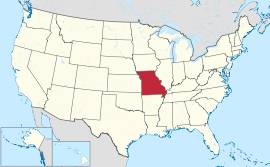 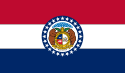 10
留学費用 サウスイーストミズーリ州立大学
減免留学　２学期 [８月-5月] の計算

★現地で支払うもの
授業料		約94万円	教科書・物品購入		約4万4千円
寮費　　　　　	約80万円	個人経費		約12万円
食費		約36万円	
※夏季（6月～8月）の費用は別途かかります
		
★日本で支払うもの
保険（１年)	約10万円	　　渡航費	約26万円

秋・春学期（8月～5月）の場合は約250万円、
夏・秋・春学期（6月～5月）の場合は約330万円の残高証明が必要です。

※1ドル=120円としての概算です。
※各大学の費用は予告なく変更になる場合があります。
11
３．授業料減免プログラムによる留学
ノーザンアリゾナ大学

　募集人数：
 　　上限なし

費用 (減免価格)
 語学学校　(レベル1 – 5)	  $7,501 (１学期）
 学部（TOEFL525/IBT70以上）　$7,988 (１学期）
＊この他に手数料や諸費用がかかります。（後述）
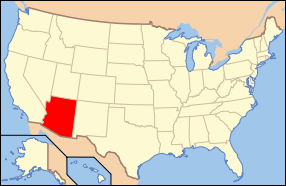 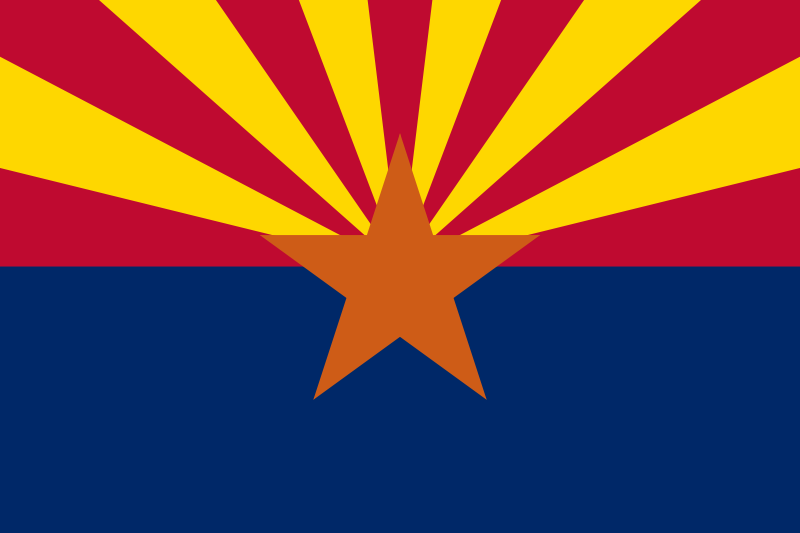 12
留学費用ノーザンアリゾナ大学
減免留学、２学期（８月～５月）の計算
★現地で支払うもの
語学学校授業料	約183万円	教科書・物品購入		約12万円
学部授業料	約192万円	健康保険		約31万円
学生費		約17万円	個人の生活費		約36万円
寮費　　　　　	約75万円
食費		約53万円	※夏季の費用は別途かかります

★日本で支払うもの
保険		約4万円		渡航費			約23万円

秋・春学期（８月～５月）の場合は約430万円、
夏・秋・春学期（６月～５月）の場合は約560万円の残高証明が必要です。

※1ドル=120円としての概算です。
※各大学の費用は予告なく変更になる場合があります。
13
４. 私費留学
・過去に承認された教育機関
・教授会で承認を受けられる教育機関

１．	留学期間中休学しないこと
２．	帰国後に単位振替を行うこと
３．	経費全て自己負担すること
４．	英語学科に承認された教育機関
	（別紙参照）へ留学すること

＊過去に承認されたことのない大学へ留学希望の場合は、教授会にて承認が必要になるので、早めに留学係まで相談すること！
14
英語学科派遣大学比較
15
申し込み手続きについて
留学①	奨学金留学
   ・申込締切			2020年7月15日（水）
   ・選考面接			2020年7月30日（木）
   ・合格発表		 	個別連絡

留学②　　減免留学・交換留学・私費留学
  ・申込締切			2020年11月12日（木）
  ・選考面接			2020年11月28日（土）
  ・合格発表	　　　　　	2020年12月7日（月）
16
留学申込手続きについて
申請書類提出場所:
	板橋校舎：学部事務室または平野研究室（2-0611）
	東松山校舎：教務事務室
※成績表（DBポータルのプリントアウト可）提出
書類は英語学科のHPよりダウンロード
■各大学に関する資料及び体験談レポート
	板橋校舎 ２号館６階 平野美沙子研究室（2-0611）で閲覧可
■問い合わせ：板橋校舎 2号館6階平野美沙子研究室
	Tel: 03-5399-7300（内線3803）または 03-5399-7372　　　
	e-mail: hirano@ic.daito.ac.jp
※　閲覧・問い合わせ 【月・水10:00-16:00　火10：00～14：45】
17
TOEFL-ITP スケジュール
国際交流センターでTOEFL-ITPの申し込みが出来ます。

	 申込期間			試験日	結果　　　　　　　　　　
第2回	 5/13（水）～5/19（火）	
第3回	 6/3（水）～6/9（火）	　　　　　　　　
第4回	 7/6（月）～7/10（金）	
第5回	 9/23（水）～9/29（火）	10/24（土）	11/10（火）

※TOEFL-iBTはhttp://www.ets.org/toefl/から申し込み。
新型コロナウイルスの影響により中止予定
18
TOEFL-ITP受験計画
学内で受験できるTOEFL-ITPは、第5回10月24日（土）のみ！
留学先大学の学部の授業を受講するには、TOEFL500（TOEFL-IBT61)が必要です。
学外での試験にもぜひチャレンジして下さい。

					
第5回：10月24日（土）	←学内TOEFL-ITP
				　　受験チャンス
19